Recent trends in UK economics education: A-Level and university applications and acceptances
Charts by Peter Dawson (University of East Anglia)
https://economicsnetwork.ac.uk/research/trends2022
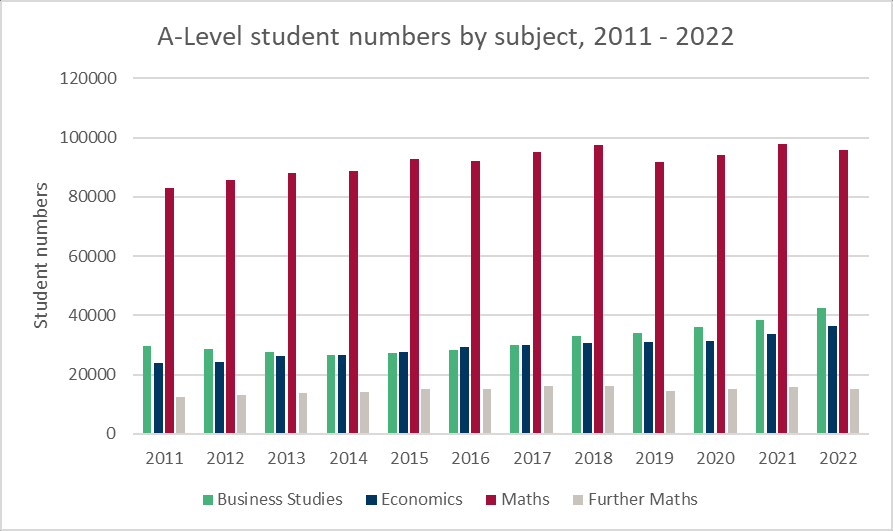 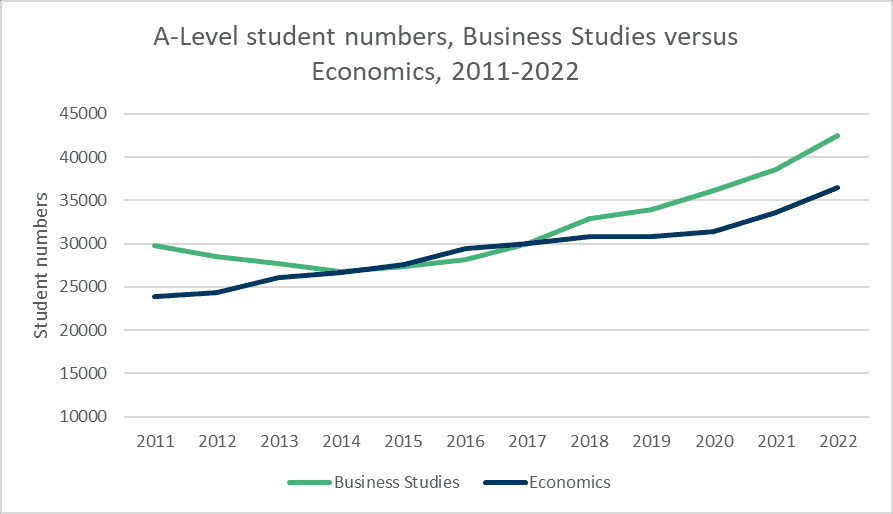 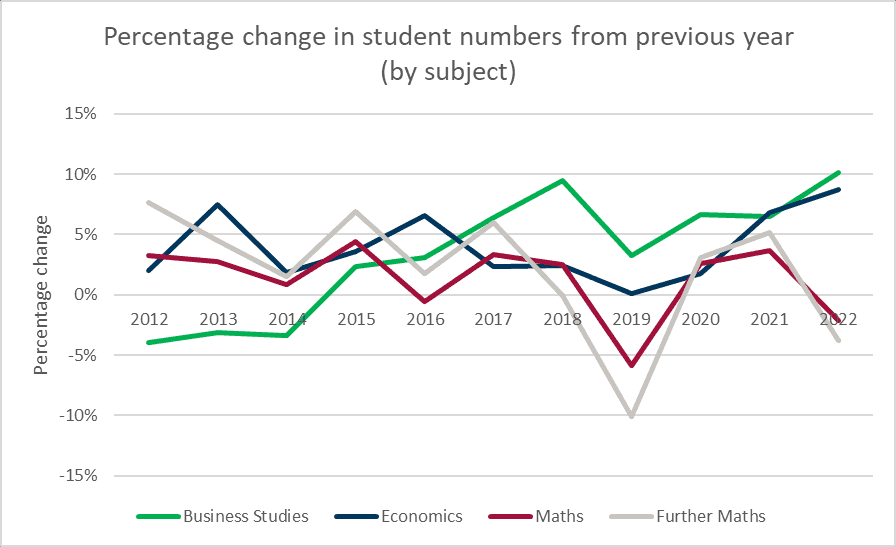 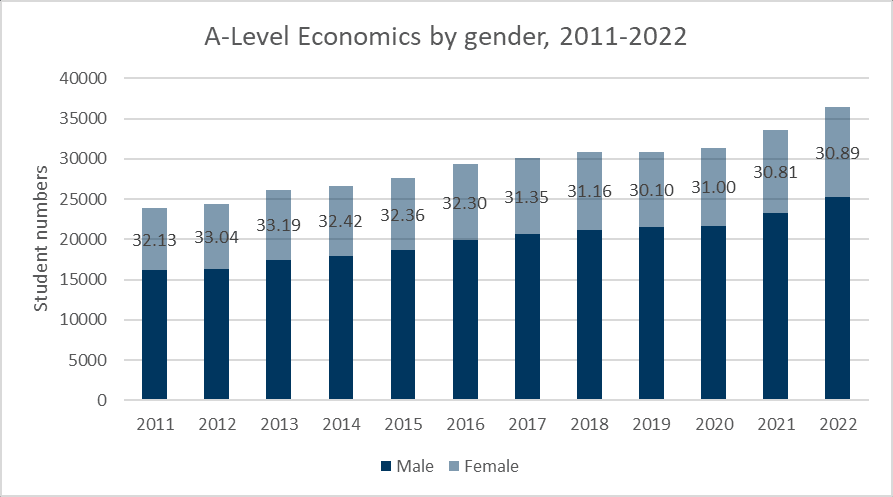 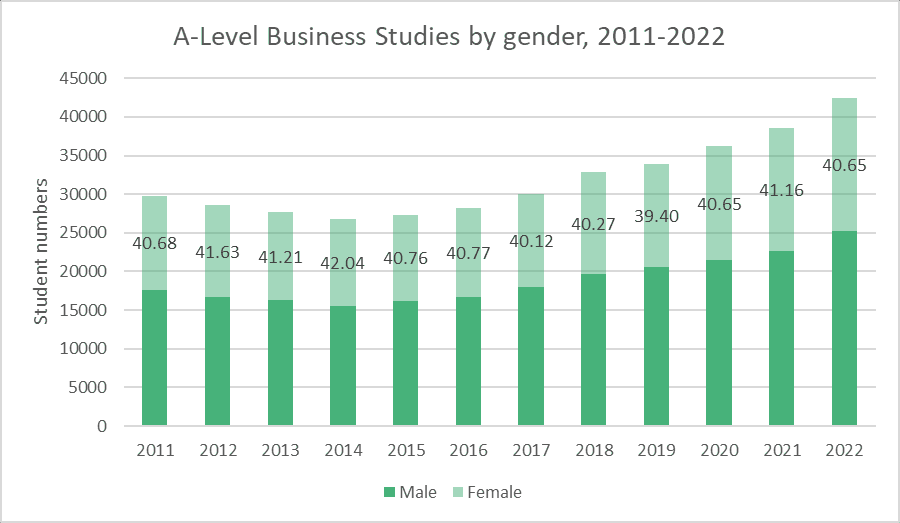 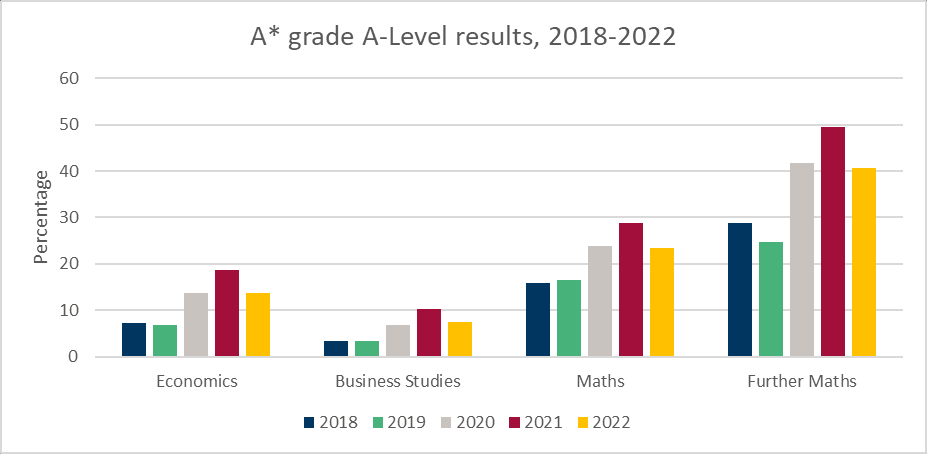 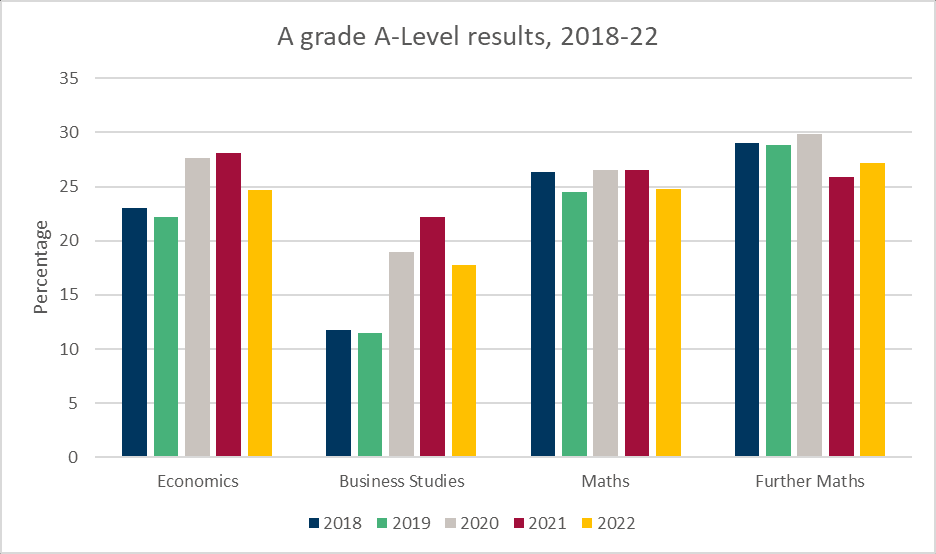 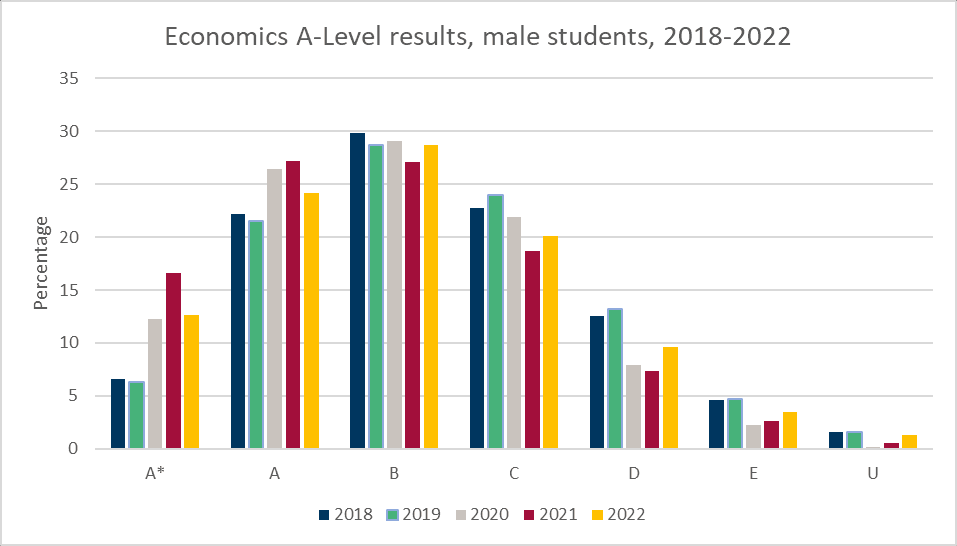 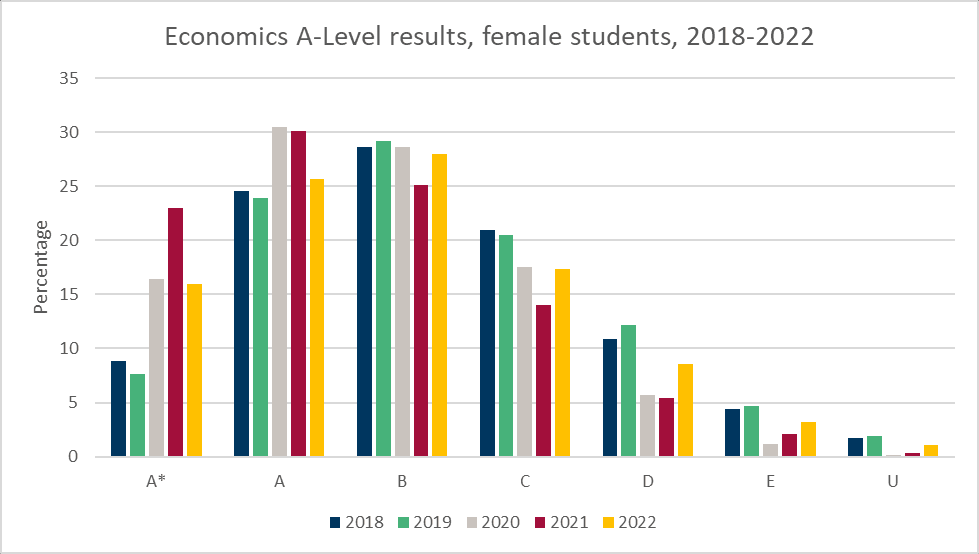 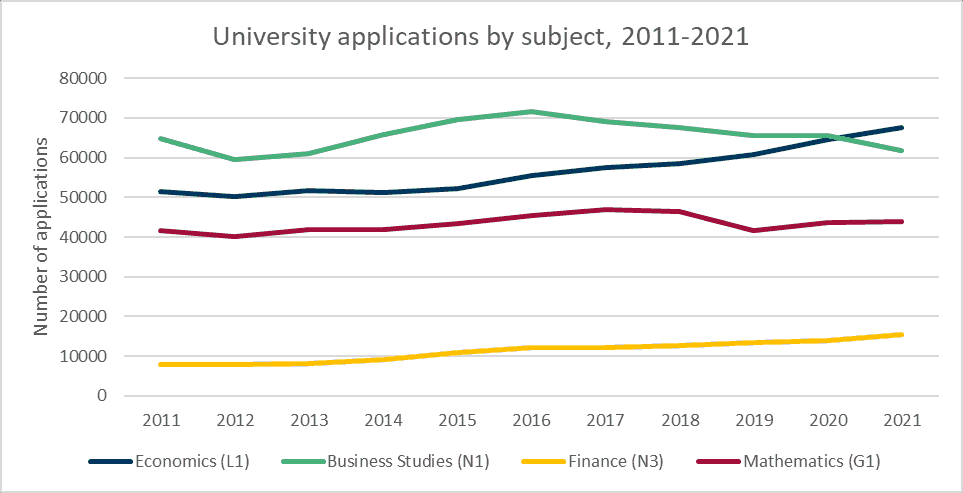 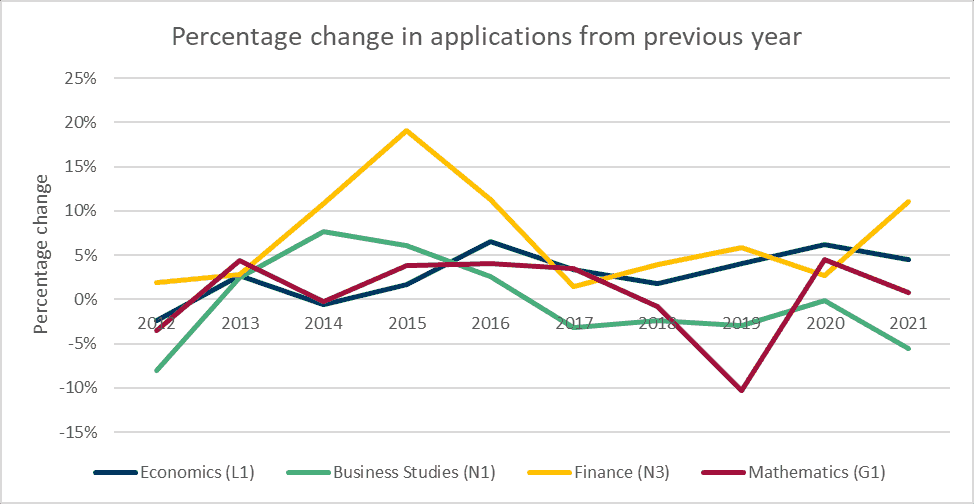 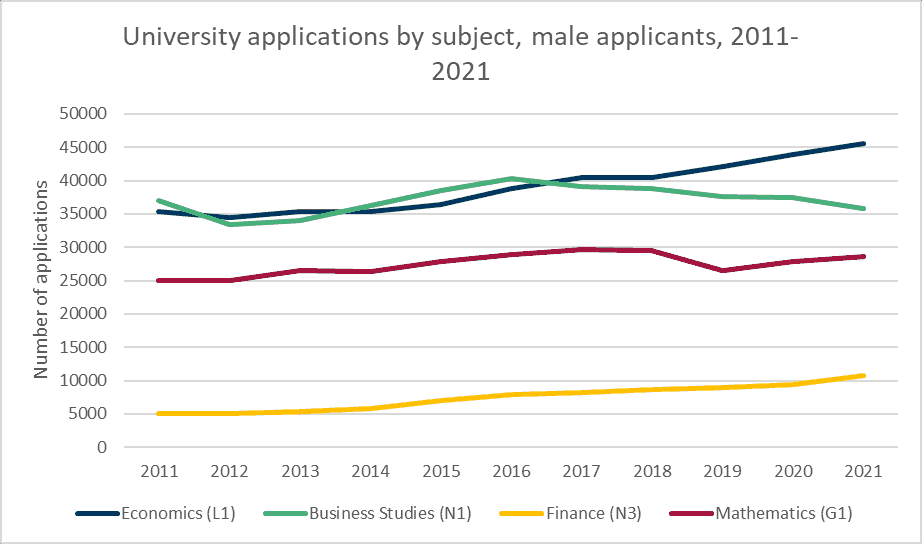 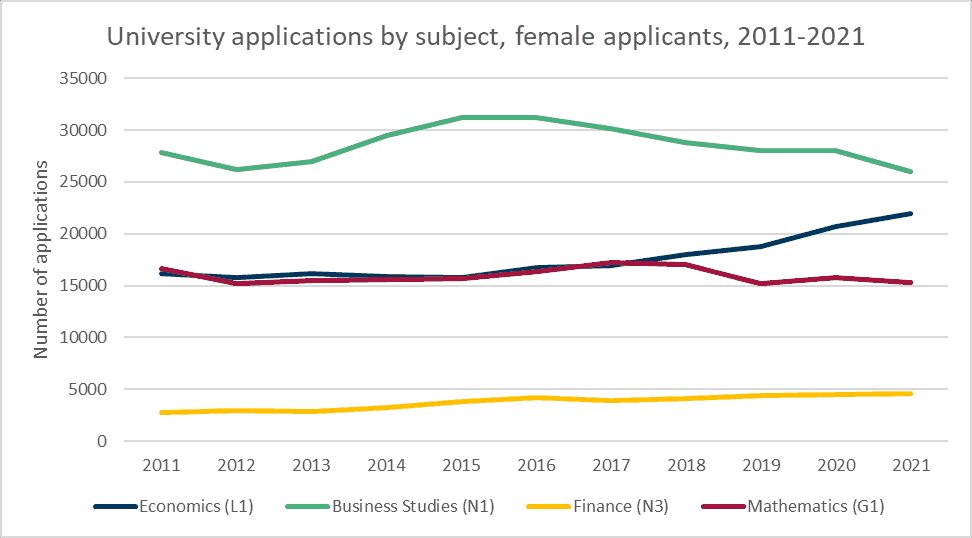 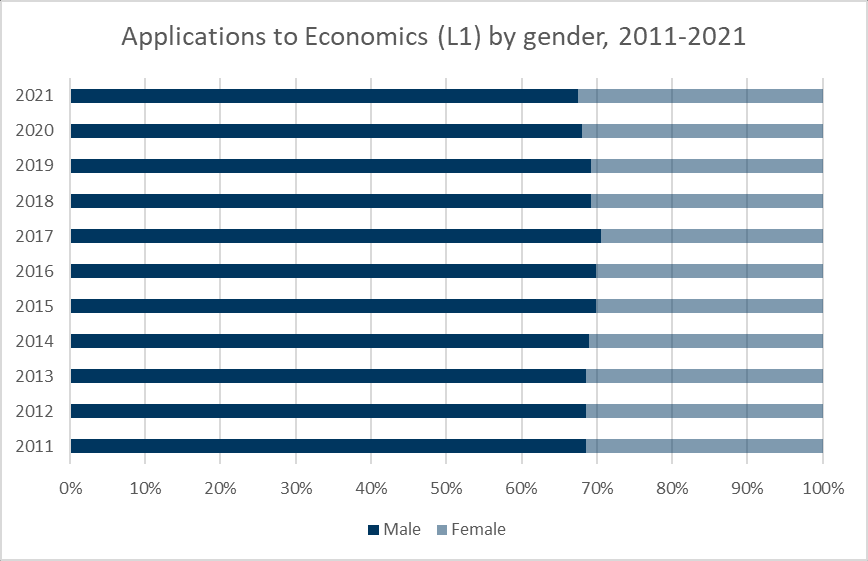 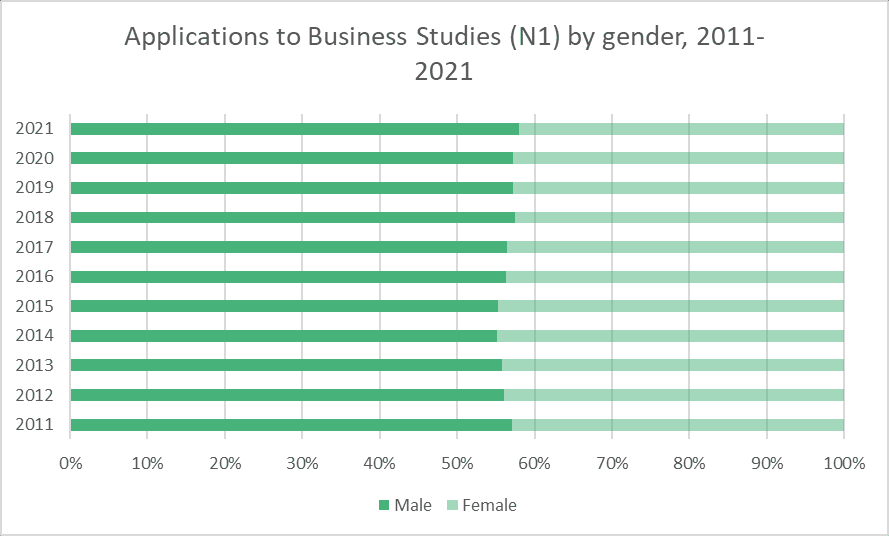 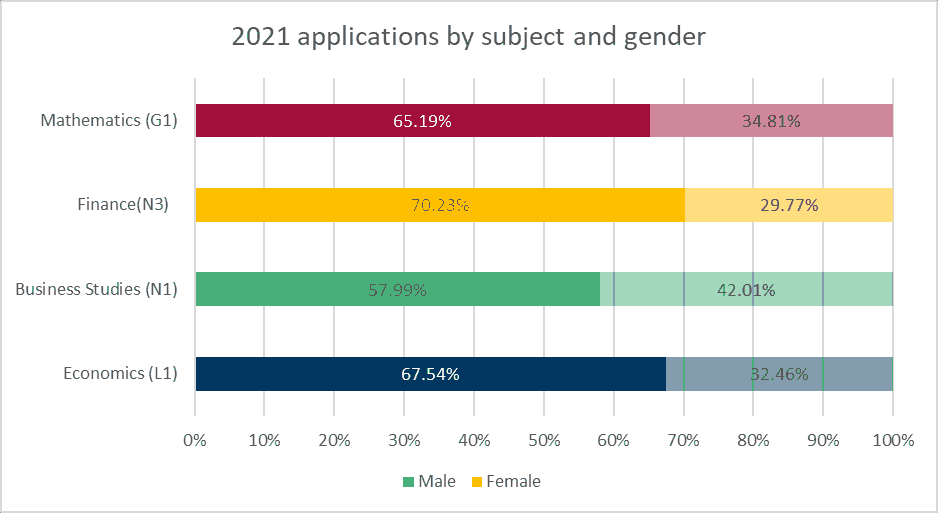 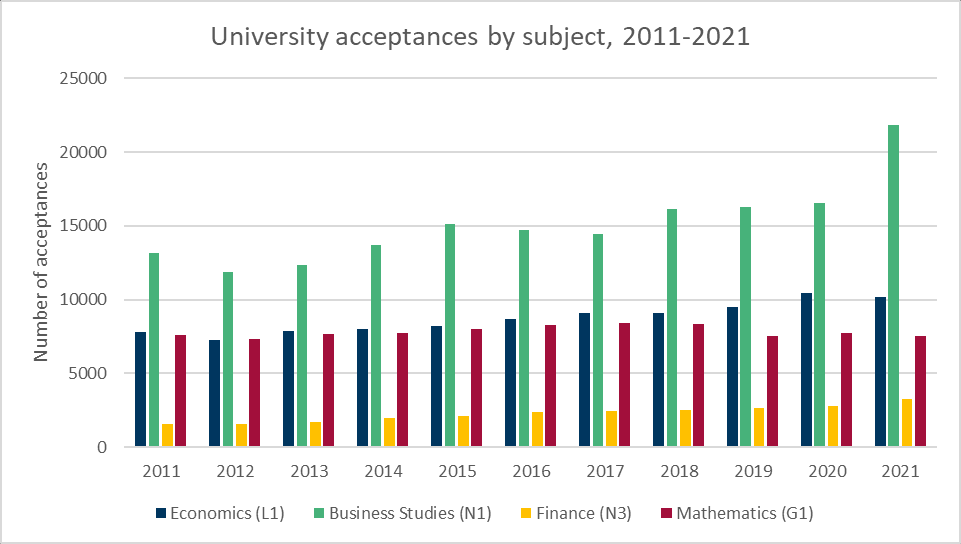 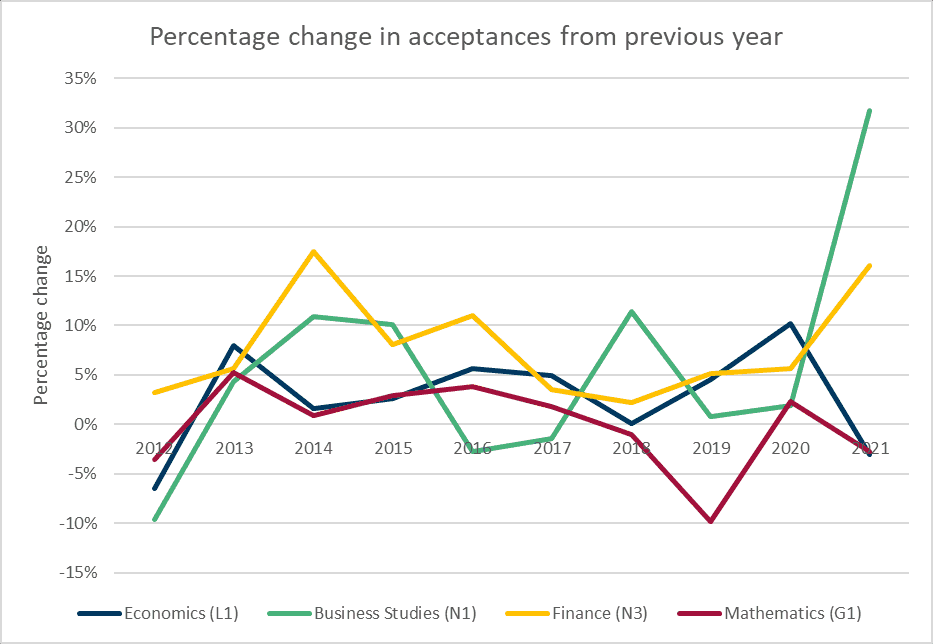 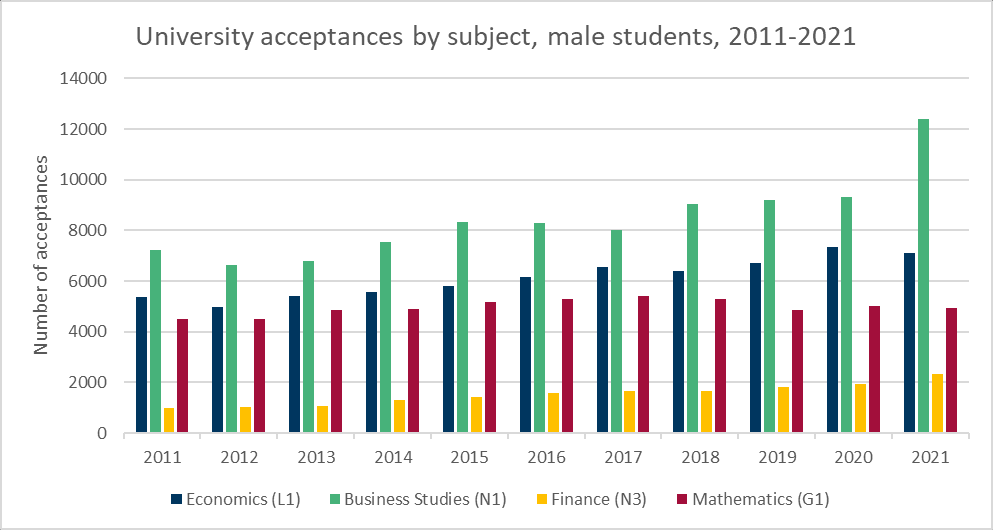 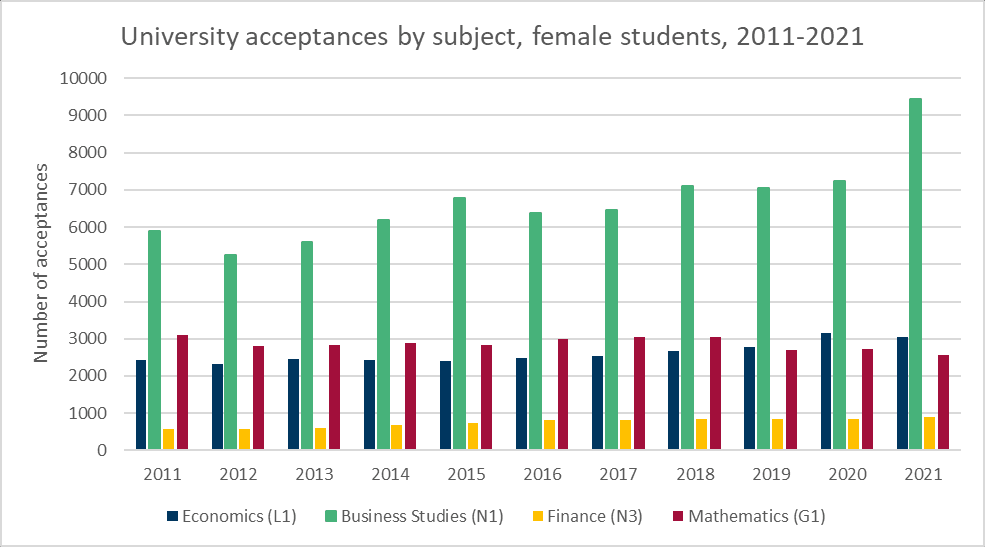 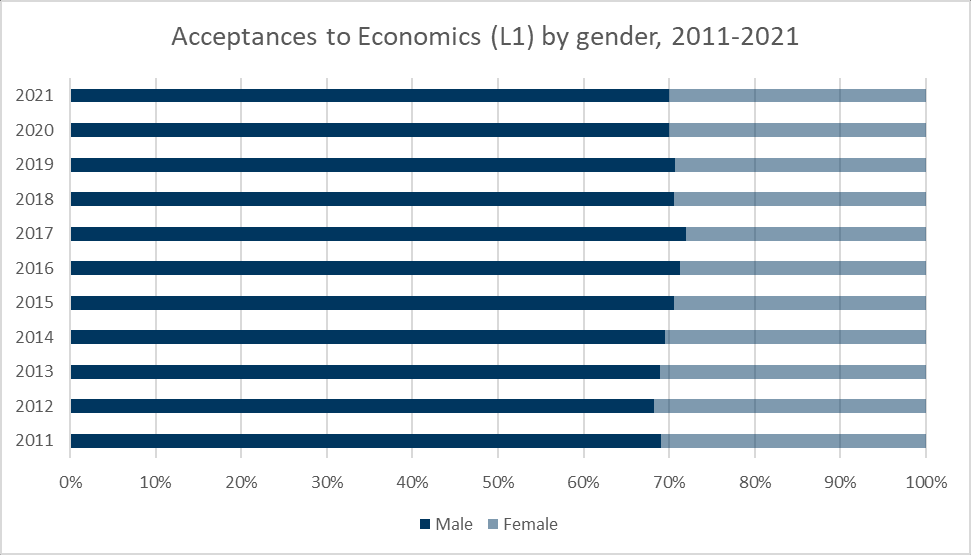 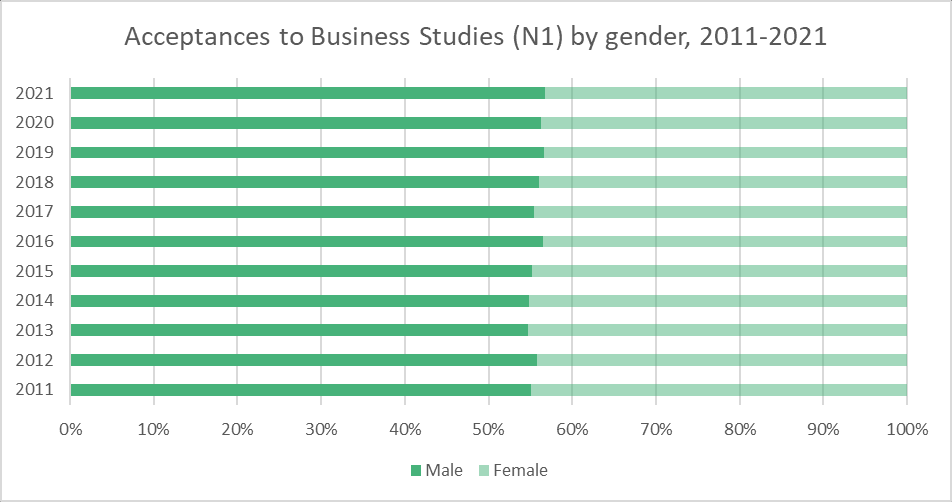 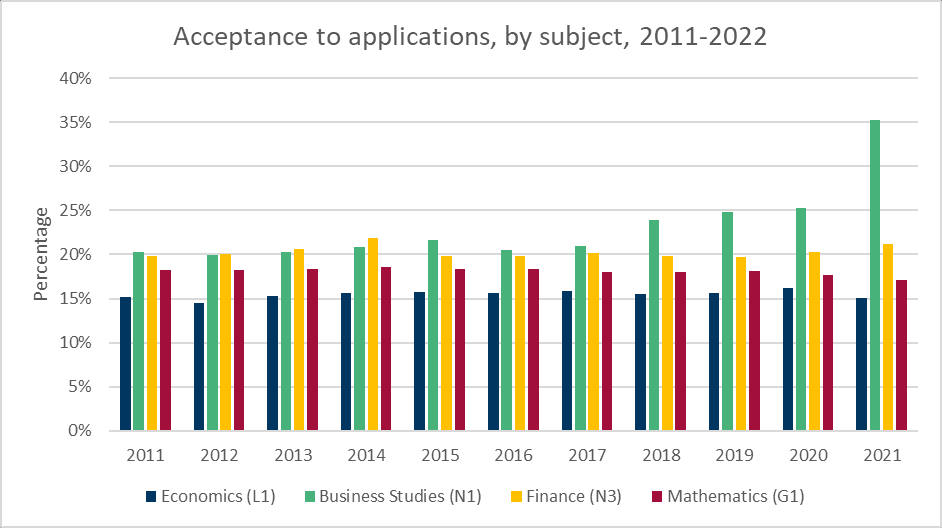